What to Expect during a program review
Notice
Organizations receive a notice of being on the review schedule up to 6 months ahead of time
Please notify FNB if there are dates when the director or POC will be gone or unavailable
Notice provides a list of items that reviewers will want to examine during their review
Please Note: The director or owner is not required to be present for the review
The records however, must be available for reviewers.
Selection
Organizations are selected for review based on several criteria
How long it has been since the last review?
Type and number of areas of noncompliance on previous reviews
Prior Serious Deficiency notice
Length of time on the program
Scheduling
Reviews are typically grouped together with others that are in the same geographical area
Usually reviewers try to complete 2-4 reviews on overnight trips if possible
Day trips are usually done by themselves since there is considerably more flexibility in scheduling.
Scheduling Continued
Reviewers may not be able to estimate precisely when they will arrive for your review
USDA encourages reviews to be conducted without prior notice to the organization.
Please provide notice of any special parking or facility access information reviewers may need.
Records
Sponsors should have 3 full years plus the current year of records on file
If a investigation or review is ongoing, records will need to be kept until the review or investigation is completed. 
Records should be stored in such a manner as to be available to reviewers within 5-10 minutes of the request for them.
Accommodations
Adult size table or desk & chairs
Electrical outlet
Adequate lighting
Preferably a quiet area
Water
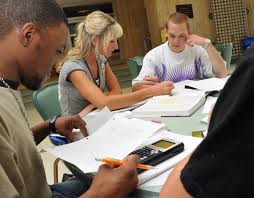 Format of the Review
Entrance conference or briefing
Tour of facility
Classrooms, Restroom, Kitchen, storage areas
Clarification of service times & locations
Review of records needed
Facility Review(s)
Questions for the sponsor
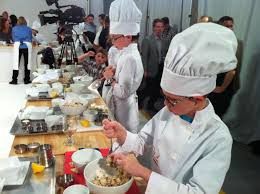 Format of the Review
Document examination
Request for missing documents
Resolution of discrepancies
Exit conference
Formal Review Letter
Corrective Action may be required
Entrance Conference
Introductions
Identification of sample month
Discussion of records/documents needed for review
Clarification of locations and service times
Documents that will be Requested
Meal counts
Menu Record Book/delivery slips
IEAs
Receipts and Invoices
Timesheets and payroll records
Enrollment documentation
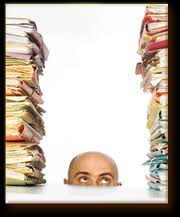 Documents that will be Requested
Permanent Documents
Training records
Deposit verification
Monitoring reports
Nutrition Education
Receipts and Invoices
Payroll Records
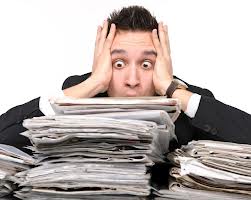 Review Staff
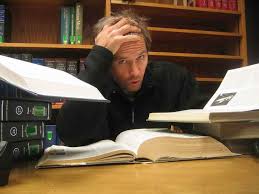 Jesus Aguilar
Jennifer Nutt
Theresa Talavara
Lanelle Haught
Dorene Padilla
Tanya Berry
Loren Miller
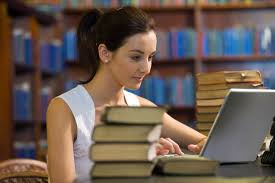 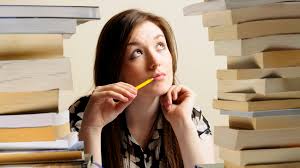 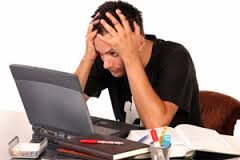 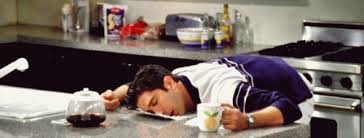 Program Review
Facility Review
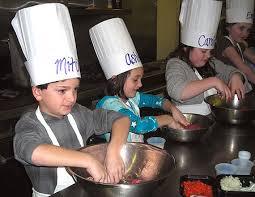 Meal service times
Sanitation Permit and Last inspection
Cold Storage- Refrigerated & Frozen foods
Dry Storage: Grocery and Chemicals
Sanitation & Dishwashing procedures
Pest control
…And Justice for All poster
Meal Preparation review
Components, compared with Posted menu
Quantities prepared
Sanitation and food safety
Preparation areas
Temperatures
Distribution
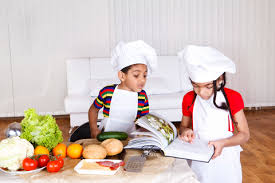 Meal observation
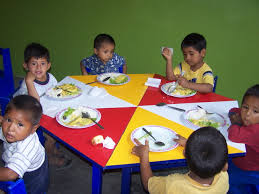 Family Style Dining
All Components served 
Teacher Child Interaction
Appropriate Utensils
Plate waste
Civil Rights compliance
Data collection of Race & Ethnicity
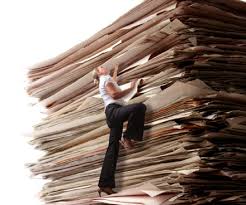 EXIT Conference
Exit Conference
Discussion of items reviewed
Explanation of Findings and Deficiencies 
Results of claim verification
Opportunity to provide any missing items
Summary of Deficiencies and Findings
Adjusted claim entered by center staff
Technical assistanceOpportunity for questions & clarification
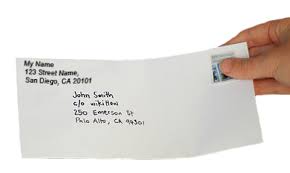 Review Letter
Within 30 Days a review letter is mailed out recapping all of the items discussed.
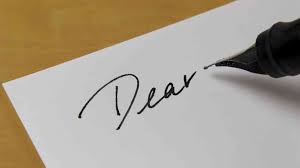 Review Letter
Sponsors are required to respond within 30 days to any corrective action required.
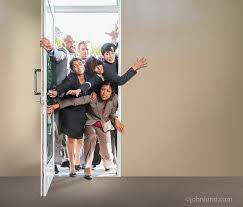 We’re Back!
Follow up visits may be conducted at any time to ensure compliance